CONTROLE DE NÍVEL
1- INTRODUÇÃO
ABORDAGEM SIMPLIFICADA (Ogata)
Qin
H
Q
“C” É UMA CONSTANTE QUE DEPENDE DA GEOMETRIA DO TANQUE.
PARA TANQUES DE SEÇÃO TRANSVERSAL CONSTANTE, “C” É IGUAL À 
ÁREA DE TAL SEÇÃO.
2) ABORDAGEM DO MODELO DE PERDA DE CARGA
PELA CONSERVAÇÃO DA ENERGIA:
PARA ESCOAMENTO REAL TEMOS:
ONDE,
É A PERDA DE CARGA
EM TERMOS DA VAZÃO, FICA:
LINEARIZANDO PELO MÉTODO DAS PERTURBAÇÕES, VEM:
PORTANTO:
ONDE:
Para este problema, já que a entrada e saída do volume de controle estão à mesma pressão,
            . PORTANTO :
1
Qin
H
Q
Desprezamos a influência de
      qin  em 1); (eq. de energia)
 Consideramos sua influência
em 2) (cond. de continuidade)
qin é a entrada de controle
O PRÓXIMO PASSO É DESPREZAR,
NA EQUAÇÃO DE ENERGIA,
A INFLUÊNCIA DA VAZÃO DE 
ENTRADA:
2
FUNÇÃO DE TRANSFERÊNCIA ENTRE A VAZÃO DA ENTRADA
E DA SAÍDA:
APLICANDO 1) EM 2), VEM:
PORTANTO,
INFLUÊNCIA DA VAZÃO DE ENTRADA NA ENERGIA DO SISTEMA:
Influência de Qin , relacionada à energia cinética da entrada
Tomemos:
Qin = 1m3/s
D= diâmetro do tanque = 1m
Na maior parte dos problemas tratados, a altura de carga, que expressa a energia potencial devida ao nível d´água no tanque, é bem maior do que esse valor. A variação de controle, qin,  que multiplicaria  o valor de regime permanente de Qin no processo de linearização, resulta  num  termo ainda menor.
Exercício
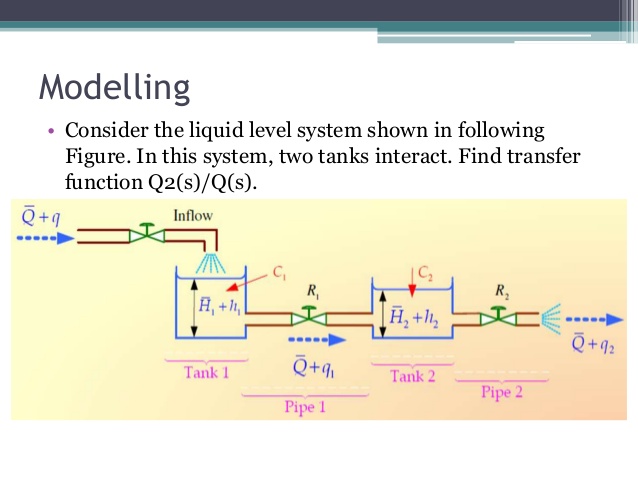 Calcular a Função de Transferência Entre 
“q” e “q2”.
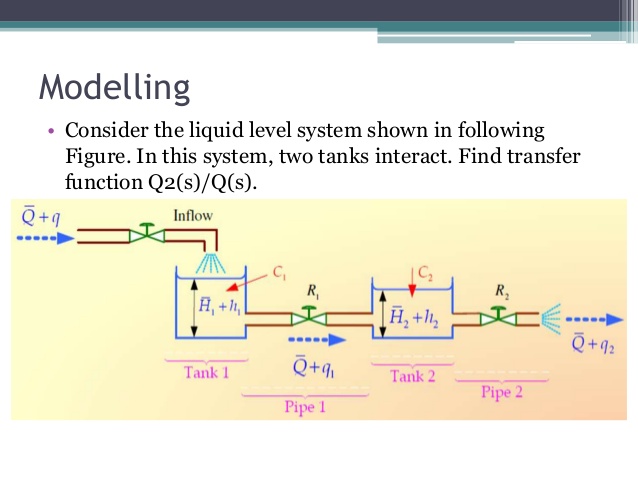 A- Equações de Continuidade
Tanque 1:
Tanque 2:
B- Equações de Energia
Entre o tanque 2 e a saída:
Entre os tanques 1 e 2:
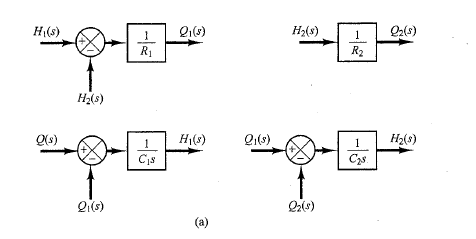 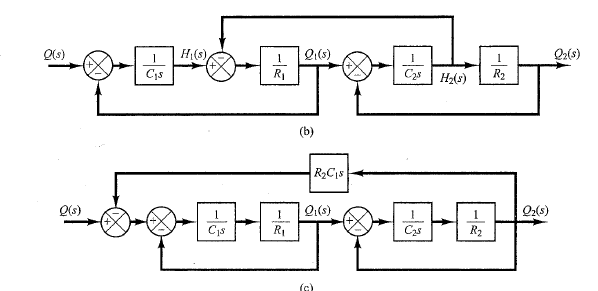 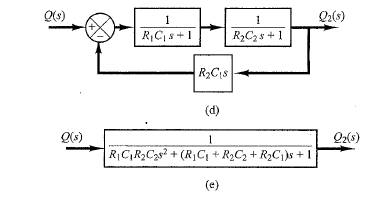